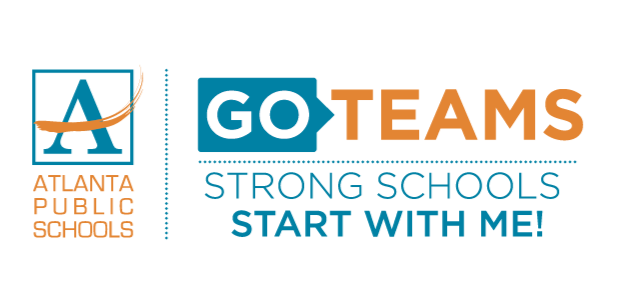 FY26 Budget Finalization Meeting
Agenda
Action Items (add items as needed)
Approval of Agenda
Approval of Previous Minutes 
Final Budget Recommendation (after final presentation/review and discussion)
Discussion Items (add items as needed)
Presentation of the final budget recommendation
i. ACTION ITEM: GO Team vote on Budget  (AFTER presentation and discussion)
Information Items (add items as needed)
Principal’s Report
i. CCRPI scores
CAT Report: February 24, 2025 Meeting
Committee Reports (as needed)
Announcements
Public Comment (if applicable)
Norms
3
Overview of FY 26
GO Team Budget Process
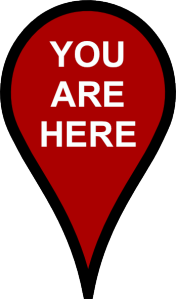 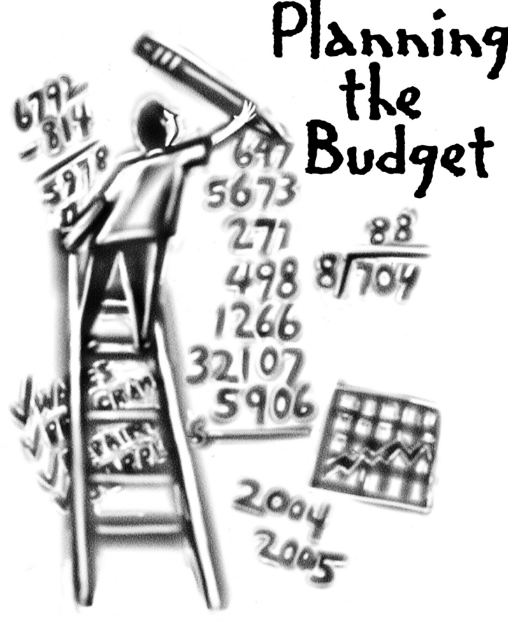 GO Teams are encouraged to have ongoing conversations
* GO Teams will need to take ACTION on the budget at these meetings.
4
Budget Finalization Meeting
What
During this meeting GO Teams will review all components of the budget, which should be updated based on feedback from the Cluster Superintendent and key leaders.  After review, GO Teams will take action (i.e., vote) on the FY26 Budget.  
Why
Principals will present the final budget recommendations for GO Team approval. 
When
All approval meetings must be held after staffing conferences. Budgets must be approved by March 14th.
5
Budget Updates
Changes since Feedback Meeting
There were changes made to the draft budget we discussed at our last meeting. 
These changes reflect an allocation change of + $220, 000.
Changes are detailed on the next slide.
7
Summary of Changes since Feedback Meeting
8
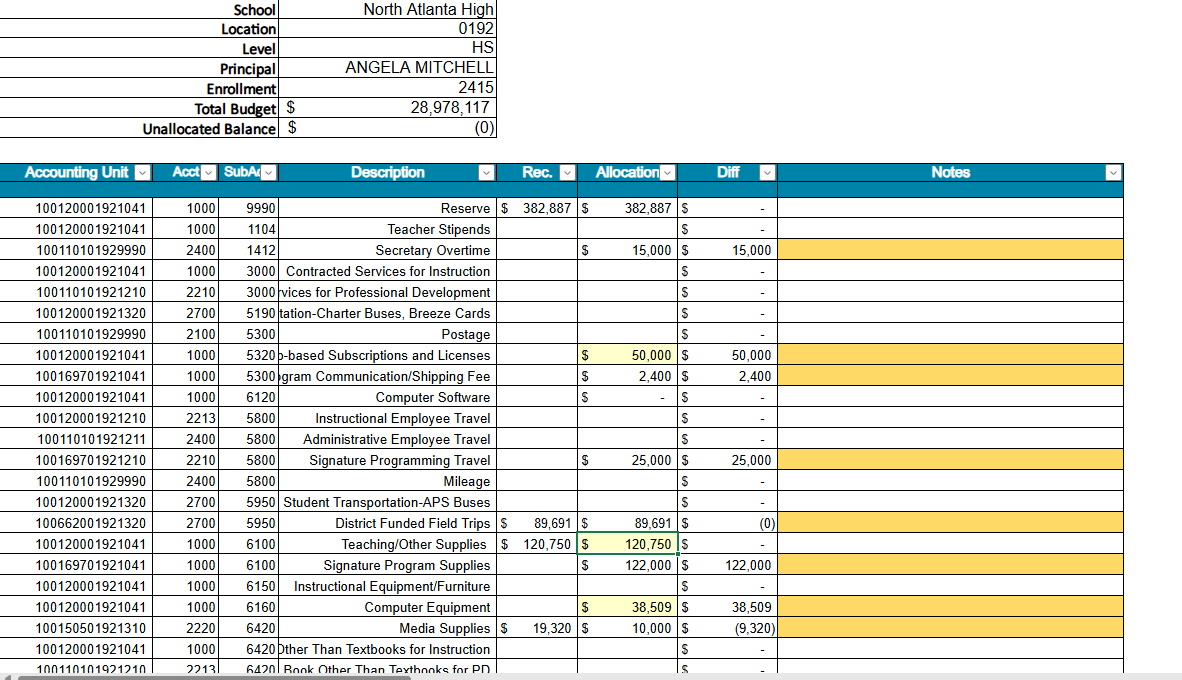 9
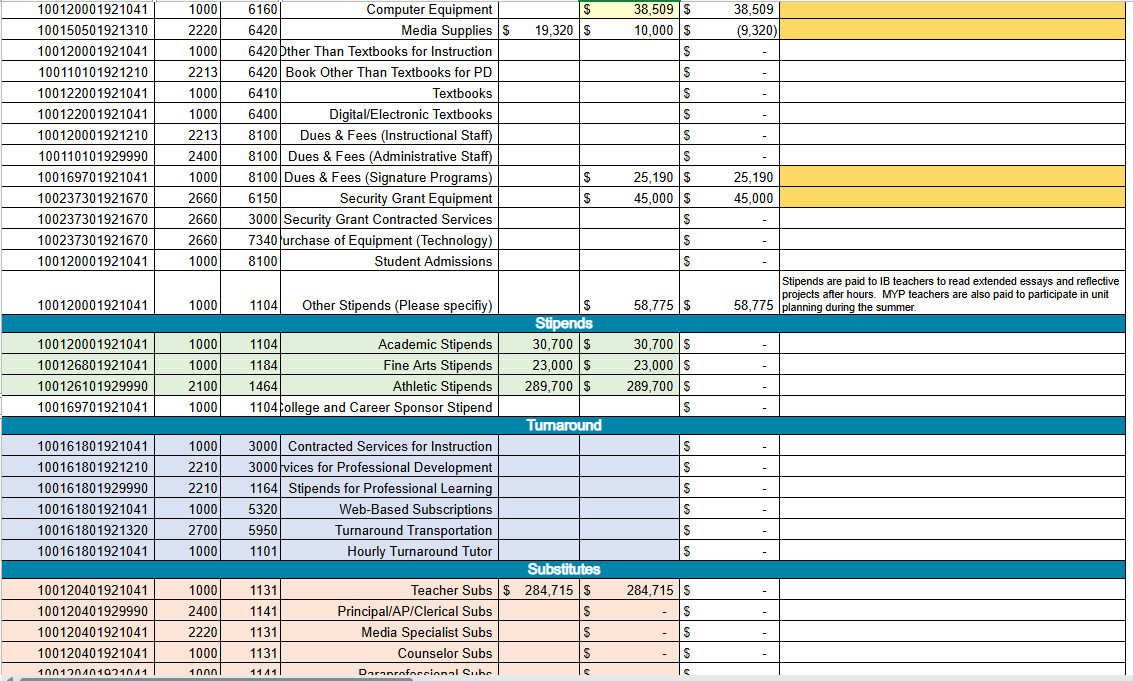 10
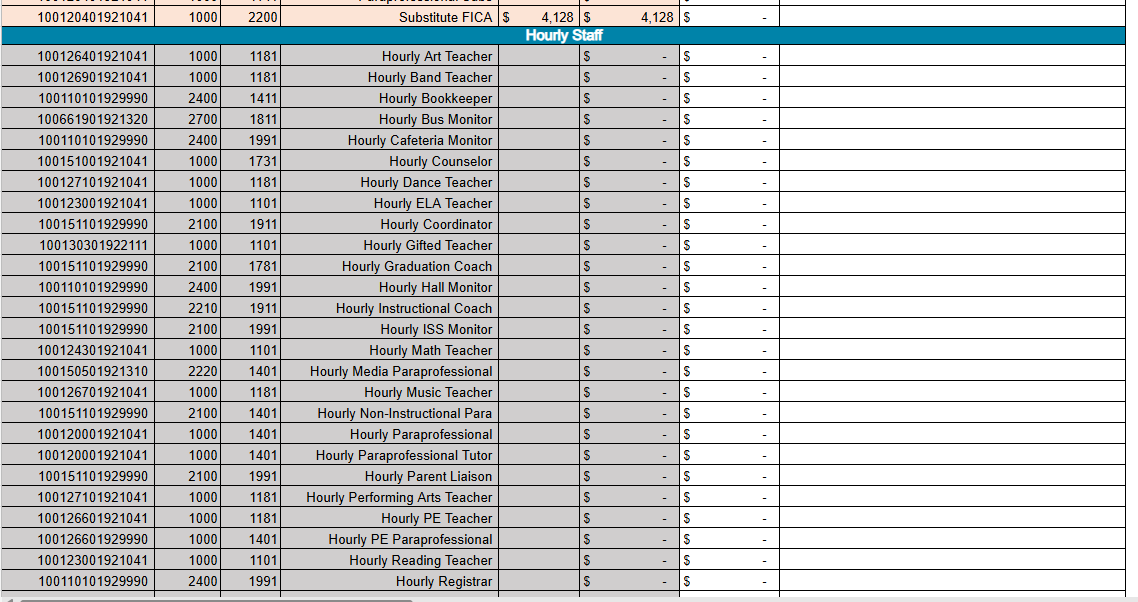 11
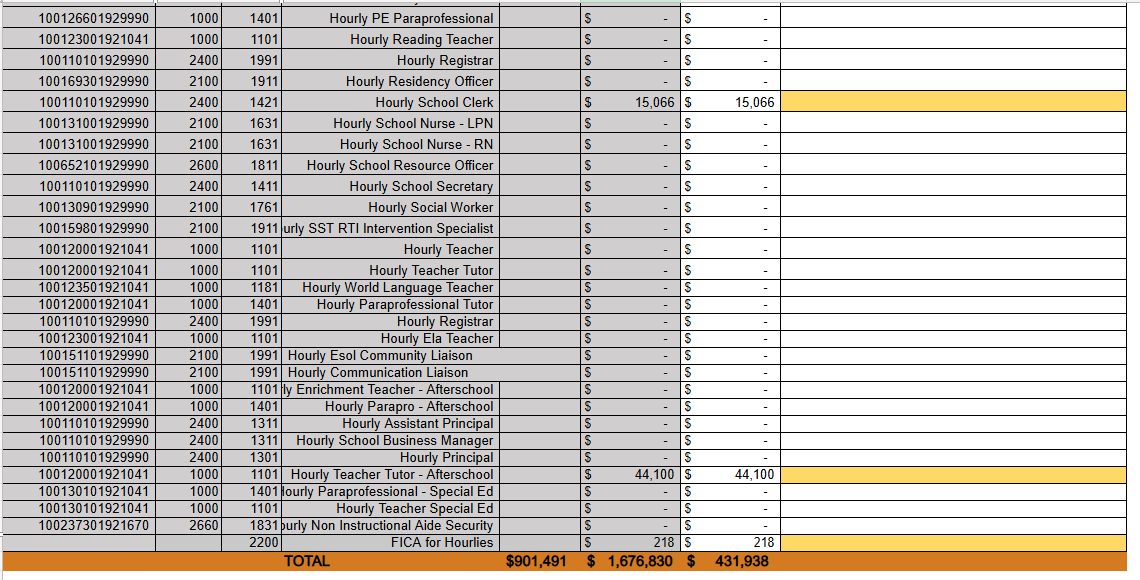 12
Budget by Function (required)
*Based on Current Allocation of School Budget
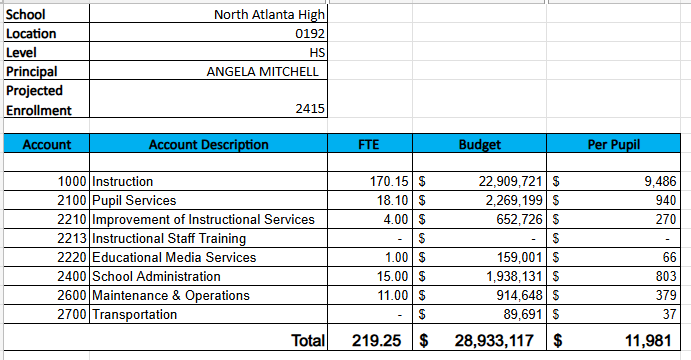 Budget by Function (required)
*Based on Current Allocation of School Budget
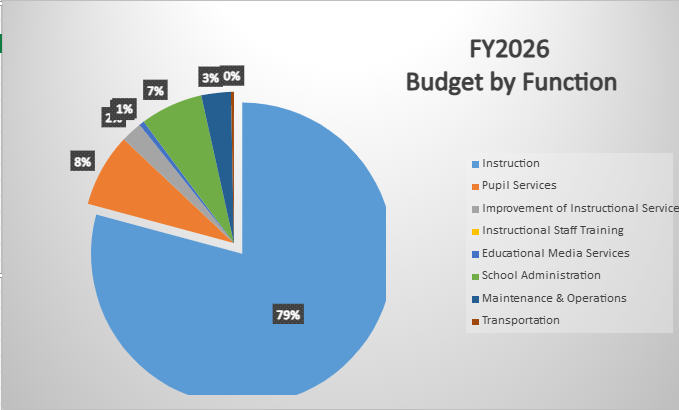 14
Discussion &Questions
Action on the Budget
Additional Agenda Items
Information Items (add items as needed)
Principal’s Report
CCRPI Score
CAT Report: February 24, 2025 Meeting
Committee Reports (as needed)
Announcements
Public Comment (if applicable)
17
CCRPI Score – 88.2
https://ccrpi.gadoe.org/Reports/Views/Shared/_Layout.html
18
EXTENDED - declare by March 7!
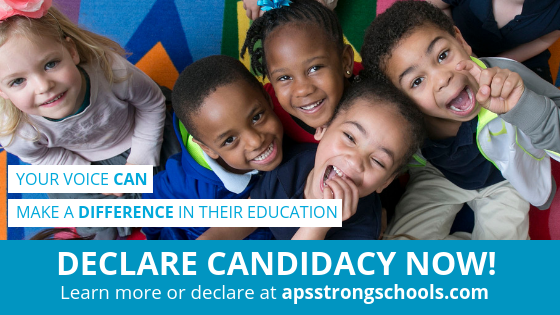 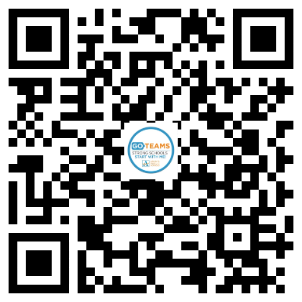 tinyAPS.com/?2025GOTeamDeclaration
Thank you!
Appendix
FY26 Feedback Presentation
Principals 
To ensure transparency, consistency, and clarity for stakeholders, please COPY your Budget Feedback Presentation into this appendix using one of the following methods:
Option 1
Copy Your Budget Feedback Presentation into This Template

Open your Budget Feedback presentation in PowerPoint.
Click on the first slide in the left panel of the Feedback Presentation.
Select all the Feedback Presentation slides (Ctrl+A/Cmd+A to select all slides).
Right-click and choose Copy.
Click after this slide (you’ll see a red bar in the left pane)
Right-click and select Paste. Choose Keep Source Formatting to maintain formatting.
Option 2
Add These Slides to the Front of your Budget Feedback Presentation

Open your Budget Feedback presentation in PowerPoint and Save a Copy (File/Save a Copy). This will become your Finalization Presentation. 
Click on the first slide in the left panel of this presentation.
Select all the Finalization Presentation slides (Ctrl+A/Cmd+A to select all slides).
Right-click and choose Copy.
Open the Copy of your Feedback Presentation and Click before the first slide (you’ll see a red bar in the left pane)
Right-click and select Paste. Choose Keep Source Formatting to maintain formatting.
FY26 Budget Feedback Meeting
AGENDA
Action Items (add items as needed)
Approval of Agenda 
Approval of Previous Minutes
Discussion Items (add items as needed)
Budget Development Presentation
ACTION ITEM: GO Team vote on Draft Budget  (AFTER presentation and discussion)
Information Items (add items as needed)
Principal’s Report
Update on DLI
Scheduling updates for next year
Winter Break Learning Opportunities
Committee Reports (as needed)
Cluster Advisory Report (if CAT has met since last meeting)
Announcements (add items as needed)
Public Comment (if applicable)
24
Meeting Norms
25
Budget Feedback presentation & Discussion
GO Team Budget Development Process
YOUR SCHOOL STRATEGIC PLAN…

is your roadmap and your role.
It is your direction, your priorities, your vision, your present, your future.
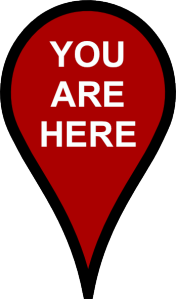 27
Overview of FY26 GO Team Budget Process
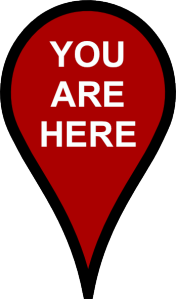 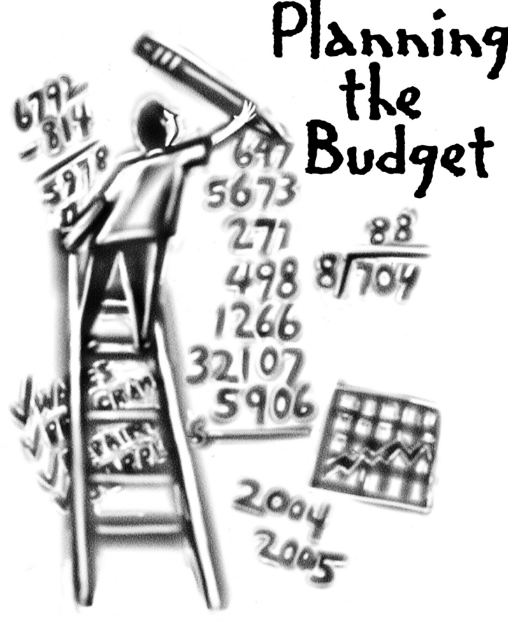 GO Teams are encouraged to have ongoing conversations
* GO Teams will need to take ACTION on the budget at these meetings.
28
Budget Feedback Meeting
What
During the GO Team Feedback meeting the principal will share the 25-26 Strategic Plan Breakout, provide an overview of the school’s draft budget, share updated tabs from the Excel template, and review/collaborate with the GO Team on the comments/notes to explain the use of school-level flexibility in budget allocations.

Why
This meeting provides an opportunity for GO Teams to discuss the principal’s proposed budget and how it supports the school's programmatic needs and key strategic priorities for the 25-26 school year. It also provides the GO Team the opportunity to review and provide feedback on proposed use of school-level flexibility. 

When 
Early February 10 - February 14th, before Cluster Superintendent review.
29
NORTH ATLANTA Strategic Plan
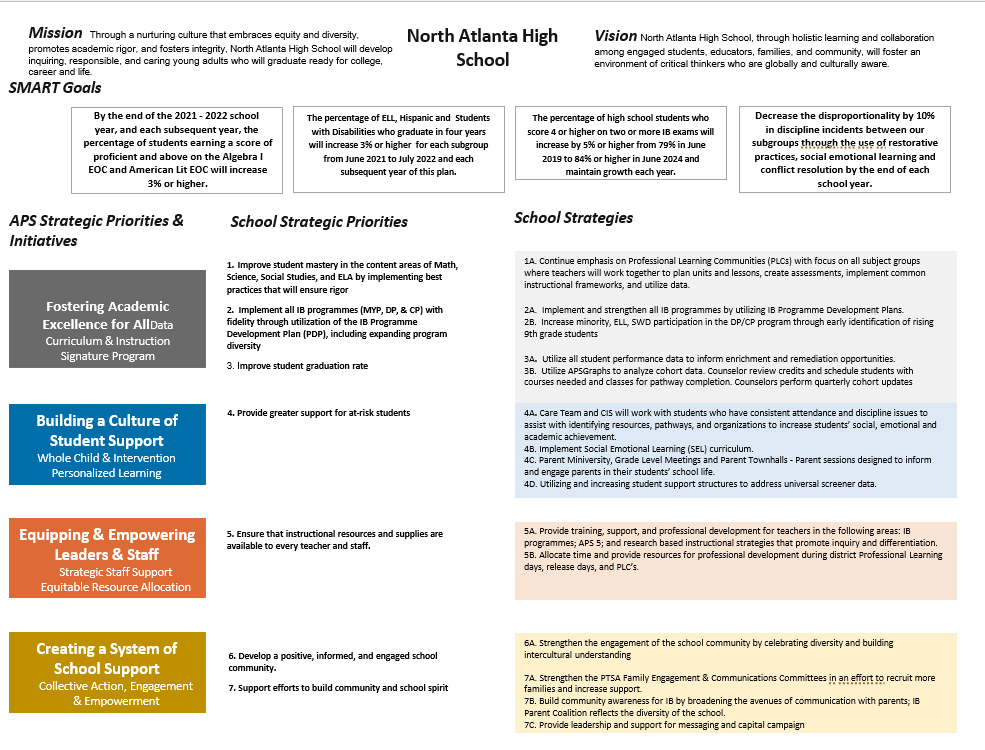 30
North Atlanta
Strategic Plan
Priority Ranking
Insert the school’s ranked priorities from High to Low
Ensure that instructional resources and supplies are accessible to all staff.
2. Enhance student achievement in core content areas (math, science, social studies, and ELA).
3. Provide increased support to students at risk.
4. Raise the student graduation rate.
5. Implement the IB programmes (MYP, DP, and CP) with fidelity through the IB Programme Development Plan (PDP), including expanding program diversity. 
6. Develop a positive, informed school community.
Higher
Lower
FY 26 Budget Parameters
32
PRESENTATION TITLE
FY 26 Budget Parameters
33
PRESENTATION TITLE
Review of FY26 Signature and Turnaround Program Funding Process
34
Overview of Approved Signature Program Funds
35
Signature program fundsrequested vs. approved
36
North Atlanta HiGh schoolFY26 Summary of Proposed Staffing AND Non-Staffing
-
37
Summary Tab Overview
The Summary Tab provides a summary of the staff in our school. The columns show how many positions are:
Earned – positions allocated by district departments. There is no school-level flexibility with these positions. 
Funded – District’s recommended staffing for positions where there is school-level flexibility with staffing the position.
Staffed – This shows how the principal plans to staff the position for the FY26 school year. 
Difference—This shows the difference between the recommendation from the District and the Principal's proposed FY26 staffing plan. 
Comments: The principal must provide comments if there is a difference in what is Funded and Staffed. Principals and GO Teams will discuss the rationale provided for the Comments section.
38
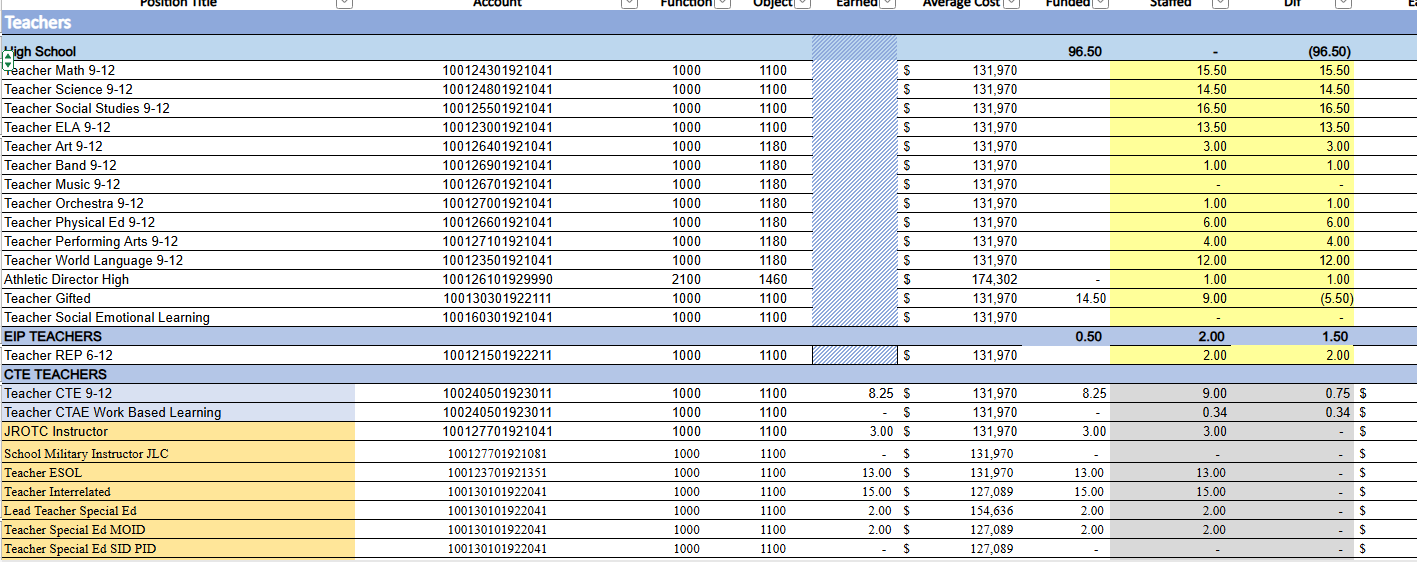 39
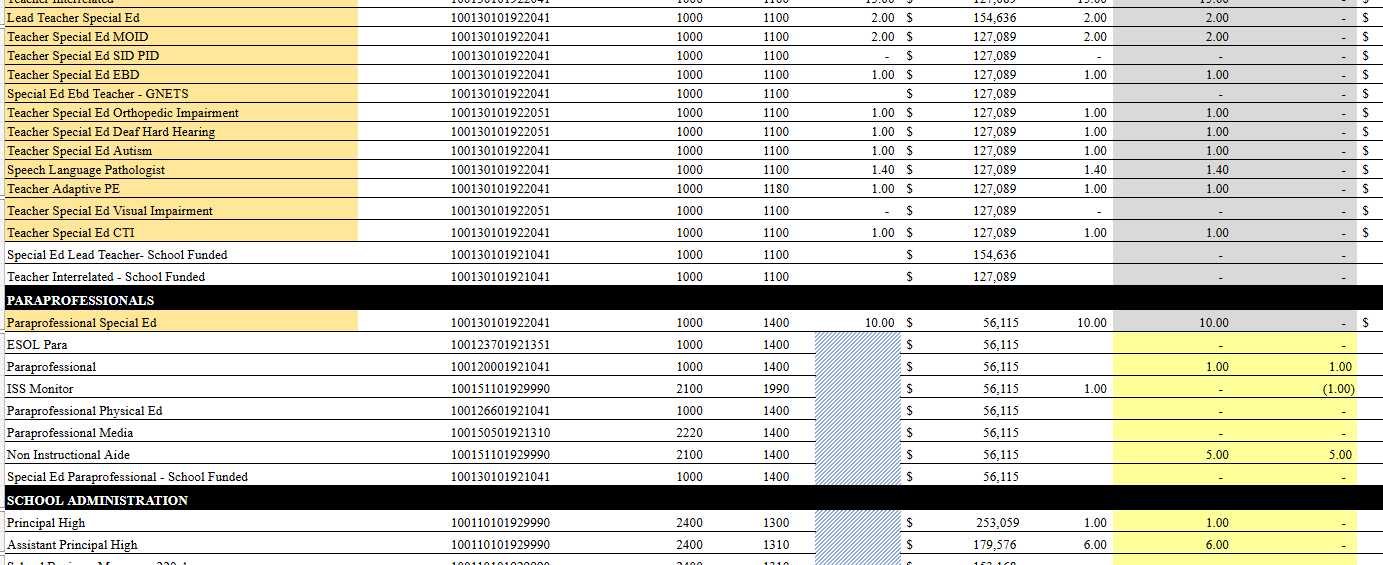 40
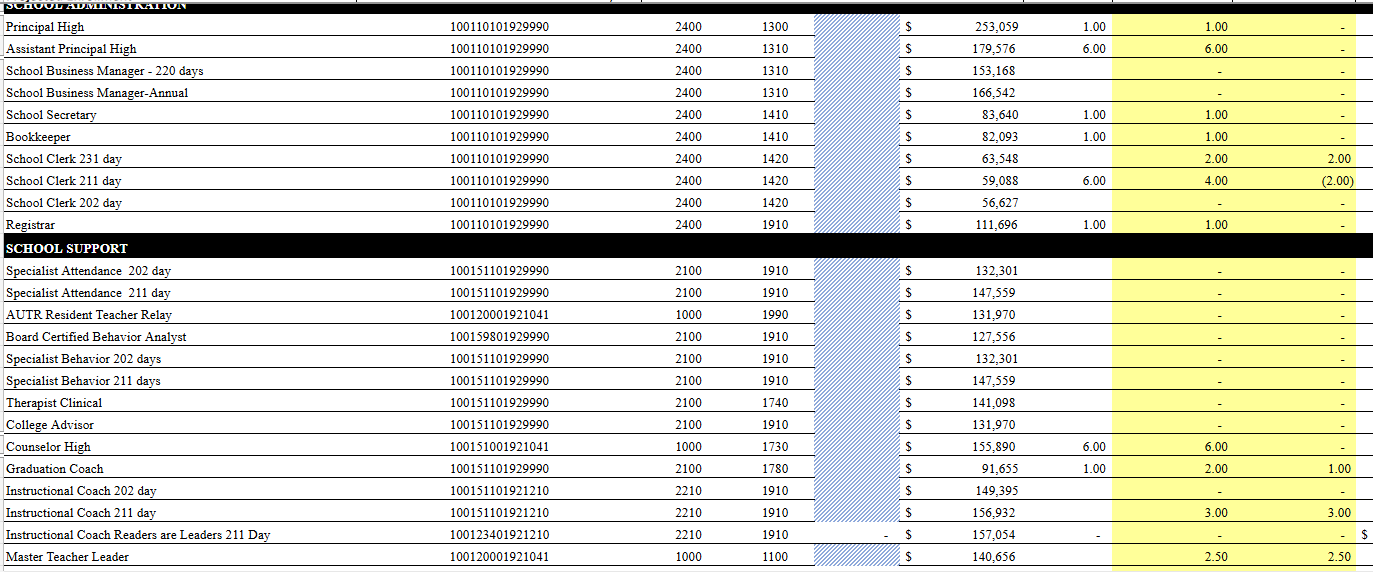 41
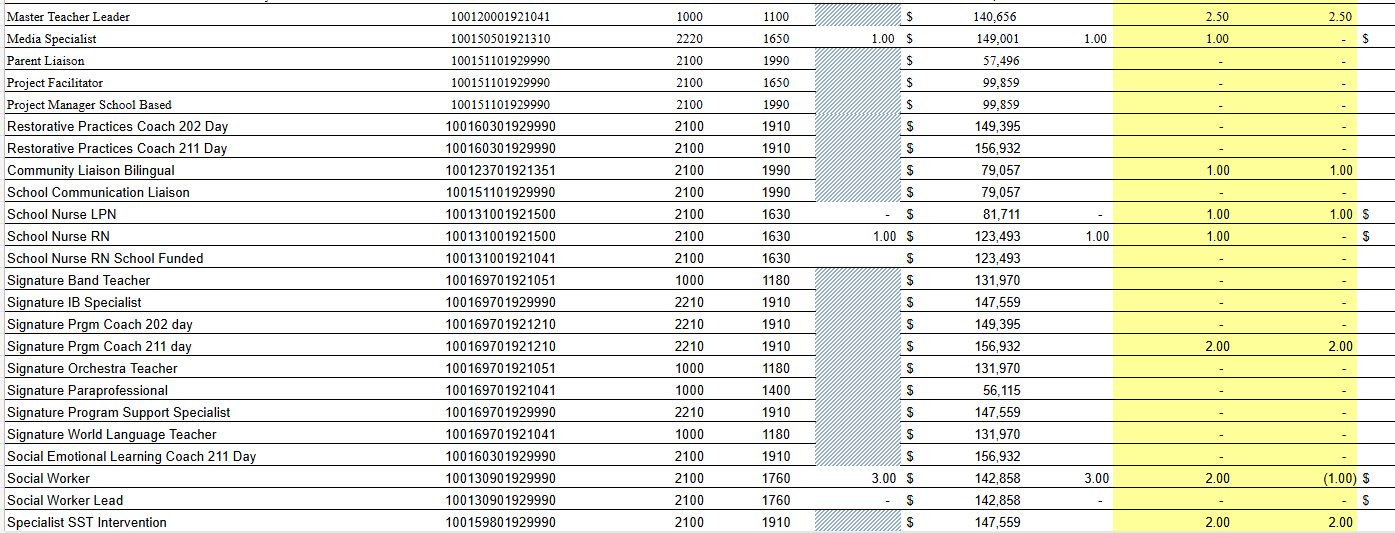 42
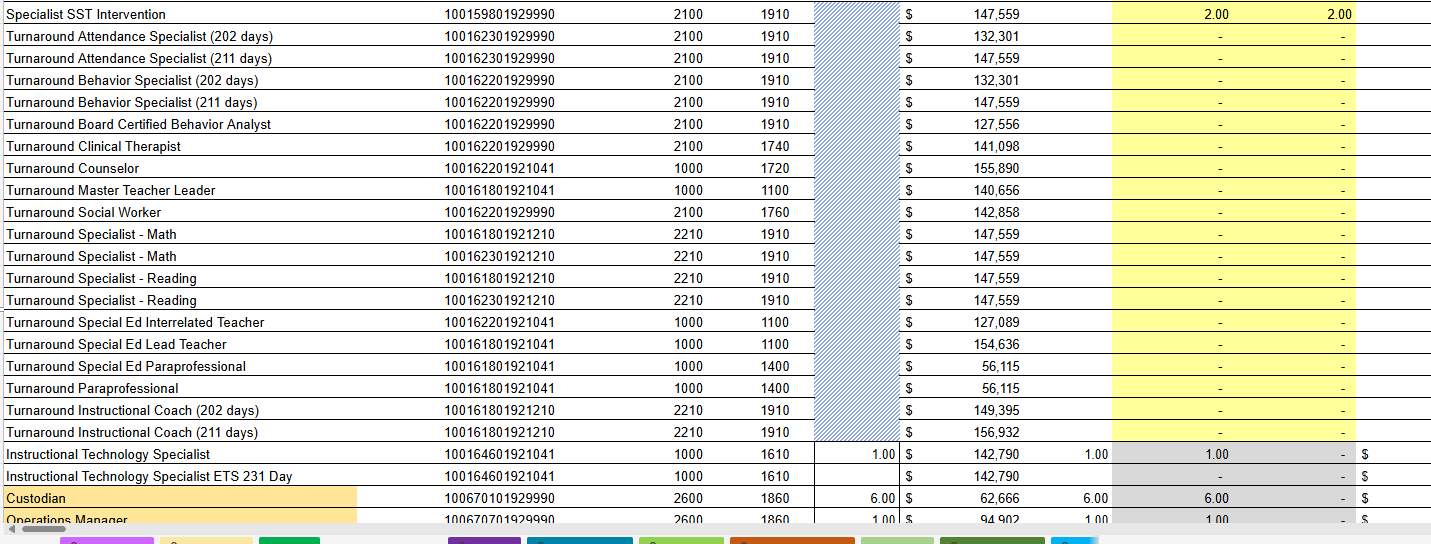 43
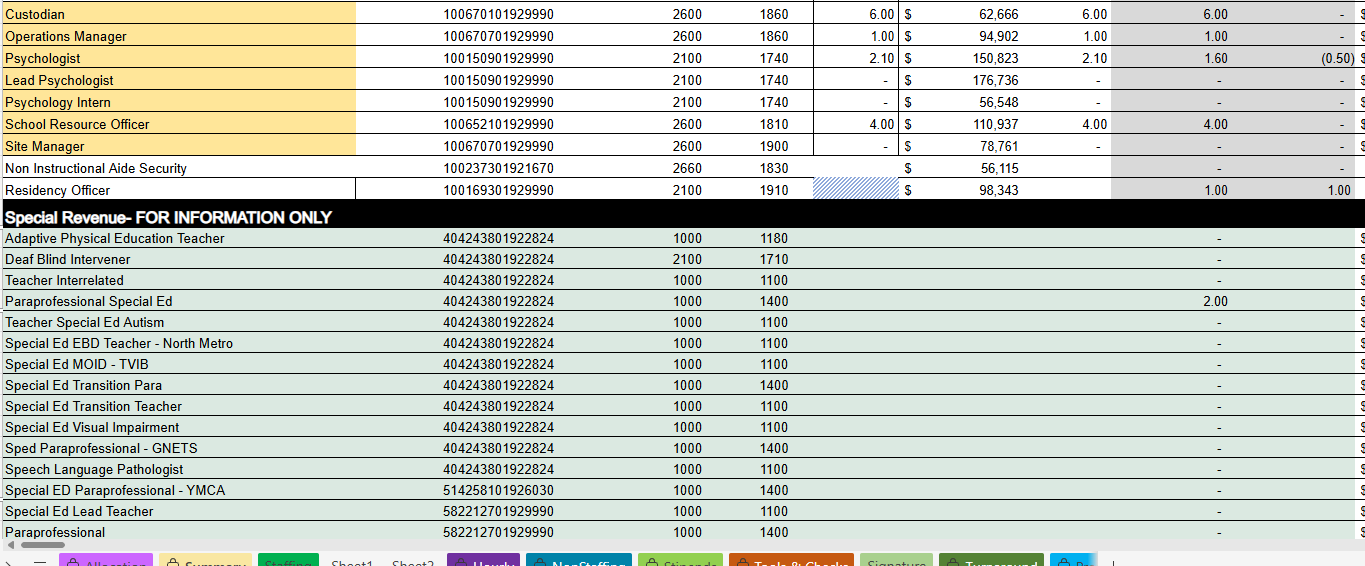 44
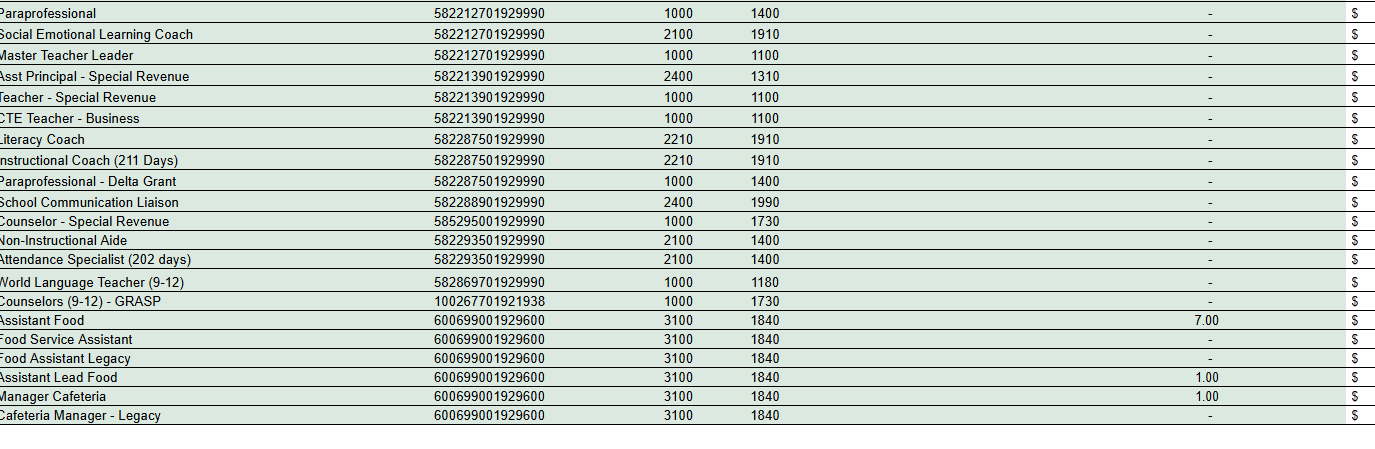 45
Summary of position Changes to Support the fy26 bUDGET
46
Non-Staffing Tab Overview
The Non-Staffing Tab shows how funds are allocated for non-staff items in the school. There is school-level flexibility for most of these items. The tab has columns for: 
Recommended—District’s recommended amount to spend on the line item. 
Allocation – This shows how much the principal is proposing to allocate towards the line item in FY26. 
Difference—This shows the difference between the recommended amount and the allocation.
Notes: The principal must provide comments if there is a difference in what is Recommended and what is Allocated. Principals and GO Teams will discuss the rationale for the notes section.
Example
PRESENTATION TITLE
47
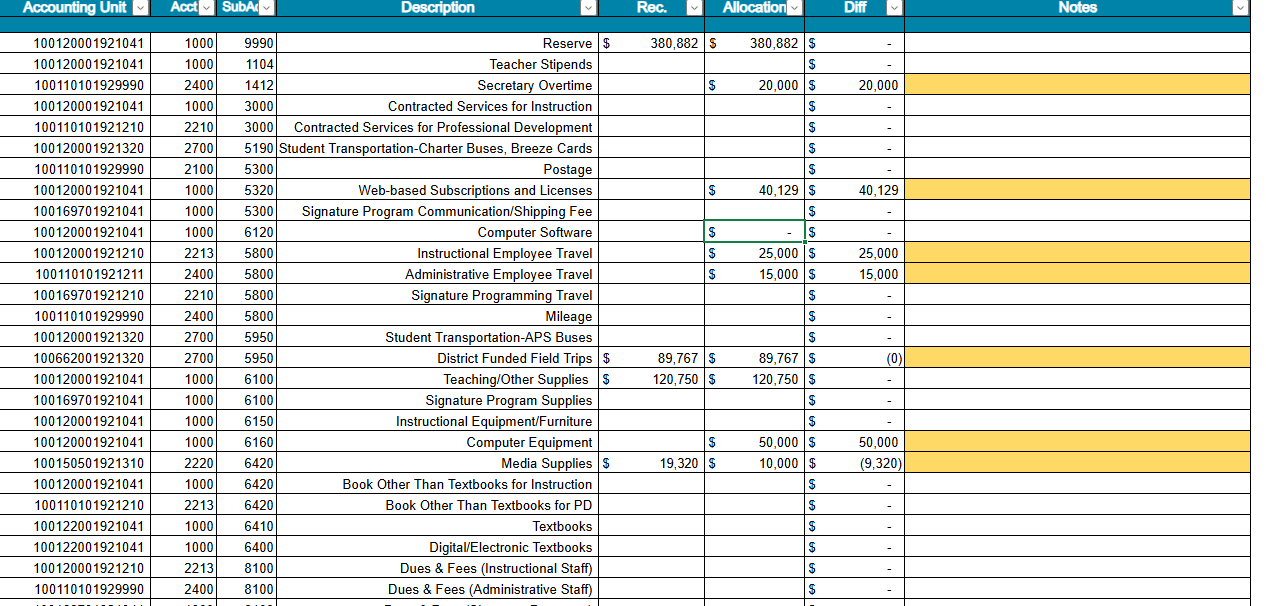 48
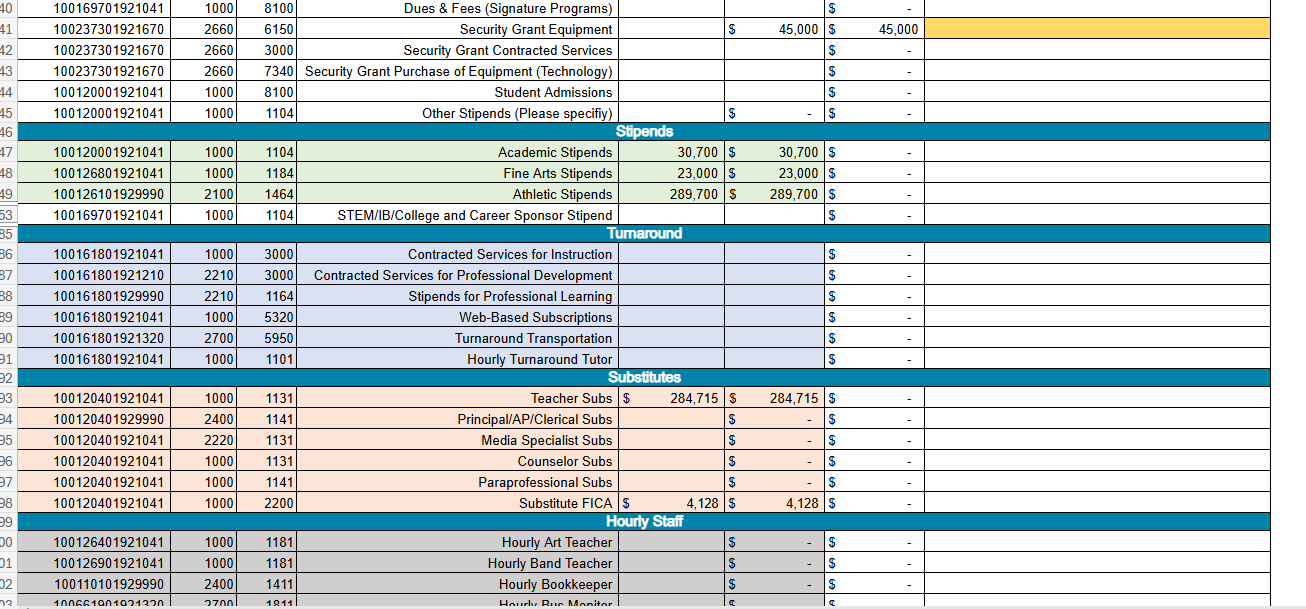 49
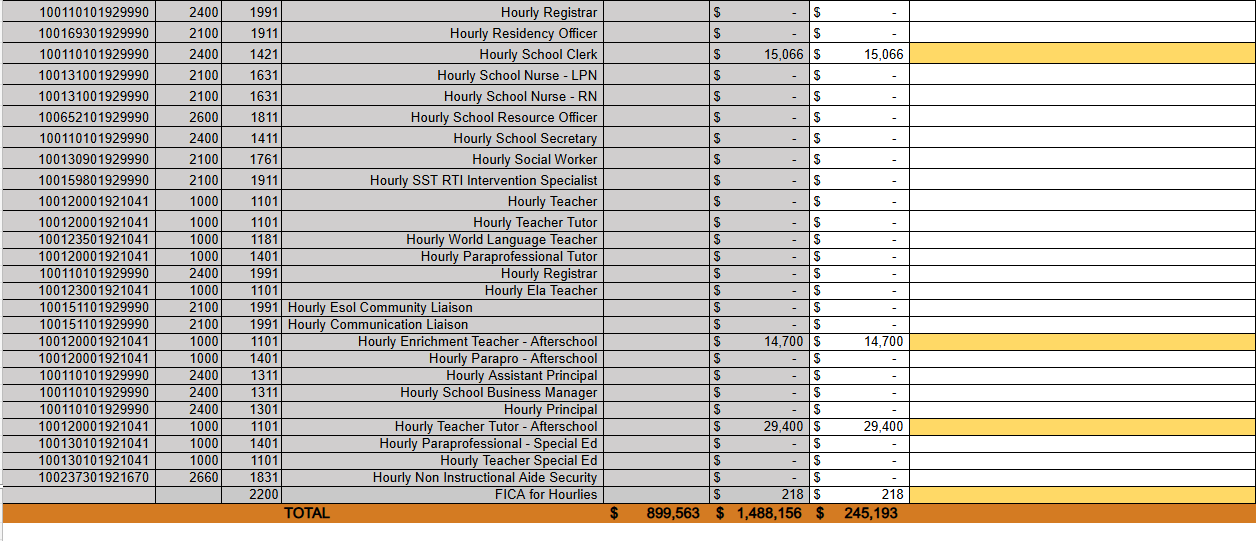 50
Descriptions of Strategic PlanBreakout Categories
Priorities: FY25 funding priorities from the school’s strategic plan, ranked by the order of importance.
Strategies: Lays out specific objectives for school’s improvement.
Request: “The Ask”  What needs to be funded in order to support the strategy? 
Amount: What is the cost associated with the Request?
51
FY26 Strategic Plan Break-out
52
FY26 Budget by Function (required)
* Based on Current Allocation of School Budget
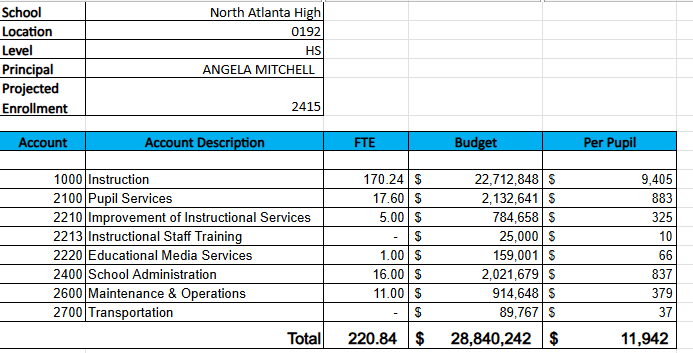 53
FY26 Budget by Function (required)
* Based on Current Allocation of School Budget
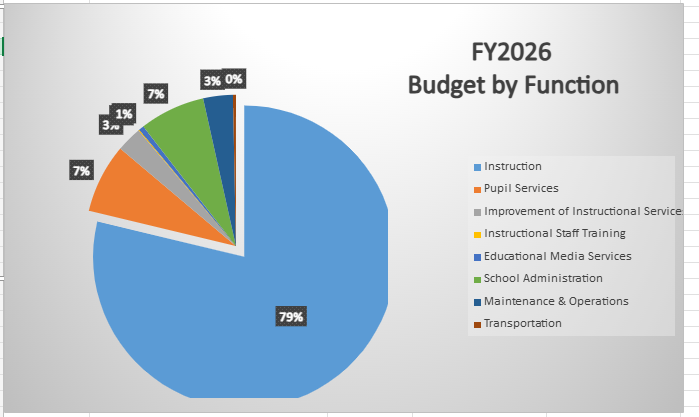 54
Questions for the GO Team to Consider and Discuss
55
Questions for the GO Team to Consider and Discuss
56
Discussion of Reserve & Holdback Funds
Plan for FY26 Leveling Reserve
$380,882.00
58
Plan for FY26 Leveling Reserve
$380,882.00
59
Where We’re Going
Our next meeting is the Budget Approval Meeting
What:
	During this meeting we will review the budget, which should be updated based on feedback from the staffing conference, Associate Superintendents, and key leaders. After review, GO Teams will need to take action (i.e., vote) on the FY25 Budget. 
Why:
Principals will present the final budget recommendations for GO Team approval. 
When:
All approval meetings must be held after staffing conferences. Budgets must be approved by March 15th.
60
What’s Next?
February 
Cluster Superintendent Review (February 17-21)
HR Staffing Conferences (February 24– February 27)
March
Final GO Team Approval Meeting (AFTER your school’s Staffing Conference and BEFORE Friday, March 14th)
ACTION (i.e.- GO Team votes) on final budget recommendation before March 14
61
Thank you!
Will be updated As soon as possible
63